Titel der Arbeit
Untertitel
Name
Forschungsfrage(n)
Ergebnisse
Eigener Text
Eigener Text
Schlussfolgerungen
Hypothesen
Eigener Text
Eigener Text
Forschungsmethoden
Eigener Text
Literatur
Eigener Text
Pädagogische Hochschule Tirol
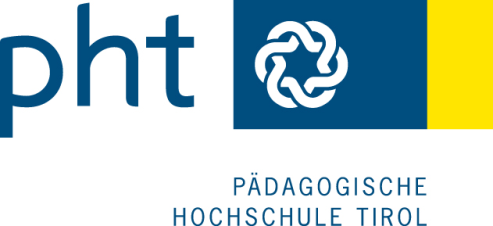 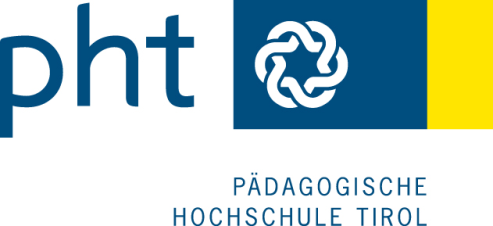